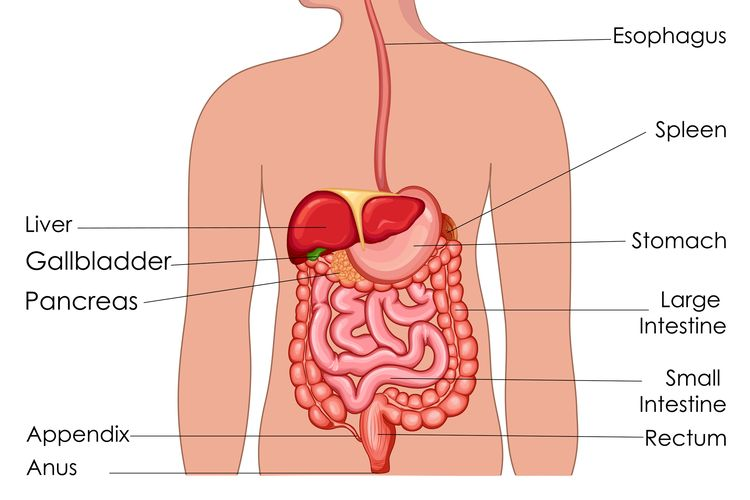 https://health.kompas.com/
SISTEM PENCERNAAN PADA MANUSIA
Proses pencernaan makanan
Proses pencernaan mekanik
Proses pengubahan makanan dari bentuk besar menjadi bentuk yang lebih kecil.
Proses pencernaan kimiawi
Proses  pengubahan makanan dari zat kompleks menjadi zat yang lebih sederhana dengan bantuan enzim
Sistem pencernaan manusia
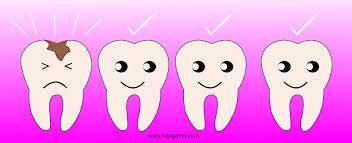 Struktur gigi
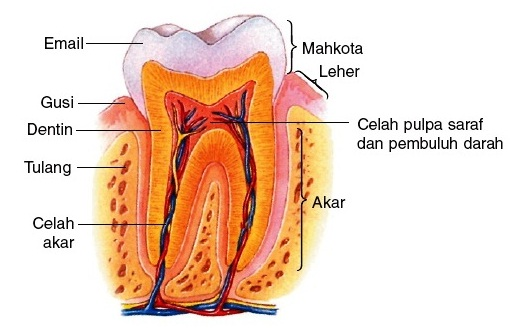 Macam-macam gigi
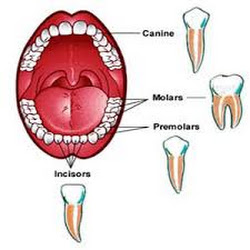 Susunan gigi anak
2	1	2	2	1	2	rahang atas
g	t	s	s	t	g
2	1	2	2	1	2	rahang bawah

g = gigi seri 
t = gigi taring
s = gigi seri
Susunan gigi orang dewasa
3	2	1	2	2	1	2	3	atas
gb	gd	t	s	s	t	gd	gb
3	2	1	2	2	1	2	3	bawah

s = gigi seri
t = gigi taring
gd = geraham depan
gb = geraham belakang
Menghasilkan ludah atau air liur (saliva)
Berfungsi membantu proses penelanan makanan
Tiga macam kelenjar ludah dalam rongga mulut
Kelenjar parotis
Dibawah telinga, ludah berbentuk cair
Kelenjar submandibularis
Dibawah rahang, getah yang mengandung air dan lendir
Kelenjar sublingualis
Dibawah lidah, getah yang mengandung air dan lendir
Tersusun atas otot polos
Panjang kurang lebih 20 cm
Terjadi gerakan menelan disebut gerak peristaltik yang mengakibatkan makanan terdorong ke lambung
Di esofagus makanan tidak mengalami pencernaan.
Di depan kerongkongan terdapat saluran pernafasan yang disebut trakea (tenggorokan)
Pada saat kita menelan makanan ada tulang rawan yang menutup tenggorokan yang dinamakan epiglotis
Disebut juga perut besar atau kantong besar
Terletak disebelah kiri atas rongga perut dibawah rongga dada (diafragma)
Dibagi tiga bagian
Bagian atas (kardiak)
Bagian tengah (fundus)
Bagian bawah (pylorus)
Terjadi pencernaan secara mekanik  dan secara kimiawi
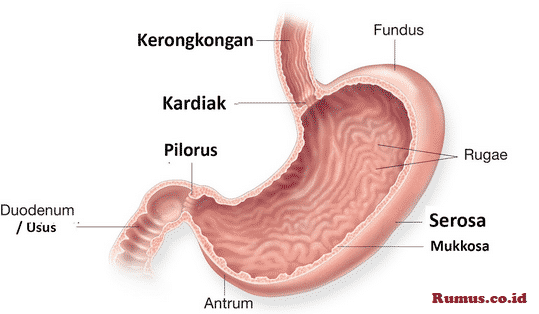 Pepsin
Memecah protein menjadi pepton
Renin
Menggumpalkan protein susu atau kasein
HCl (getah lambung)
Membunuh kuman yang terdapat dalam makanan dan mengaktifkan pepsin
Berukuran sekitar 6,5 meter
Muara dari getah pankreas dan saluran empedu
Terdiri dari 3 bagiam
Usus dua belas jari (duodenum)
Usus kosong (jejunum)
Usus penyerap (illium)
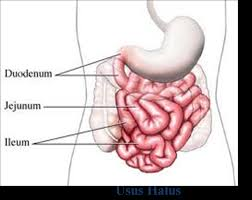 Tempat bermuaranya saluran empedu dan saluran pankreas
Saluran empedu mengalirkan cairan empedu yang dihasilkan hati 
Fungsi empedu mengemulsi lipid sehingga lemak mudah dicerna
Dihasilkan enzim yang sama dengan enzim yang dihasilkan pankreas
Jenis enzim
Amilase
Mengurai zat tepung menjadi glukosa
Lipase
Mengurai lemak menjadi asam lemak dan gliserol
Tripsin
Menguraikan protein menjadi asam amino
Makanan yang telah menjadi sari-sari makanan akan diserap. Glukosa sebagian disimpan dalam hati dalam bentuk glikogen.
Sebagian makanan diedarkan keseluruh tubuh melalui pembuluh darah. Asam lemak dan gliserol diangkut melalui pembuluh kil (pembuluh limfa atau getah bening) yang ada didaerah usus .
Permukaan illium berlipat-lipat disebut jonjot usus atau vili.
Makanan yang tidak dicerna diusus halus bersama lendir akan menuju usus besar menjadi feses.
Didalam usus besar terdapat bakteri Escherichia coli,yang berfungsi :
Membantu proses pembusukan 
Menghasilkan vitamin K
Usus besar terdiri dari :
Bagian yang naik mulai dari usus buntu (apendiks)
Bagian mendatar
Bagian menurun dan berakhir di anus.
Proses pengeluaran sisa pencernaan disebut defekasi.
Penyakit gondong (parotitis)
Infeksi pada kelenjar gondong/parotid
Radang dinding lambung (ulkus)
Produksi getah lambung tinggi
Salah cerna
Gangguan lambung karena makanan terlalu banyak
Kolik
Nyeri lambung karena makanan yang merangsang (cabe, alkohol)
Radang usus buntu (apendisitis)
Infeksi usus buntu karena makanan yang masuk usus buntu dan tiak dapat keluar
Sembelit (konstipasi)
Penyerapan air yang banyak pada usus besar sehingga feses menjadi keras. Makanan yang banyak mengandung serat merupakan salah satu cara menghindaria konstipasi
Diare
Penyerapan pada usus lambat disebabkan infeksi kuman